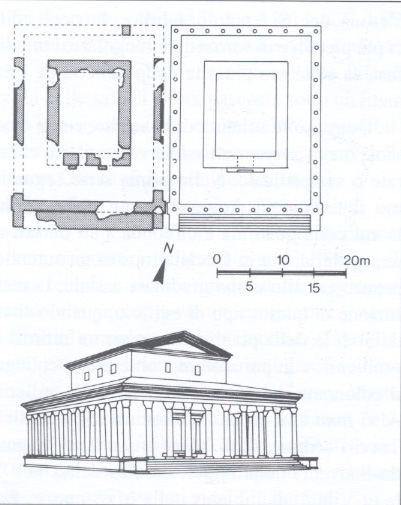 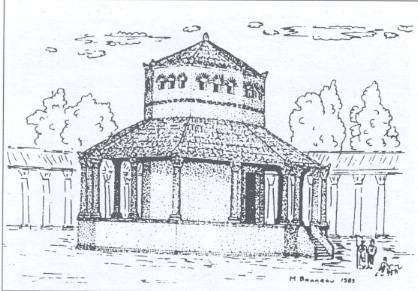 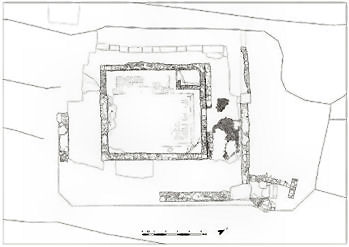 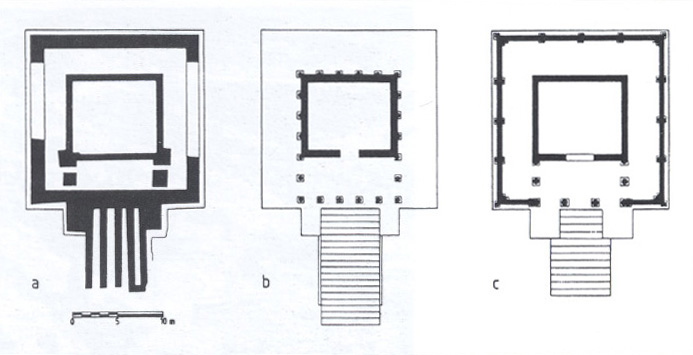 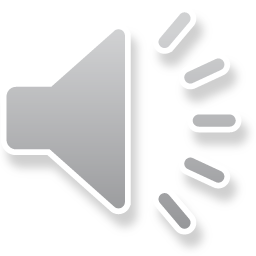 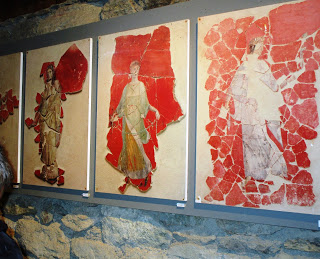 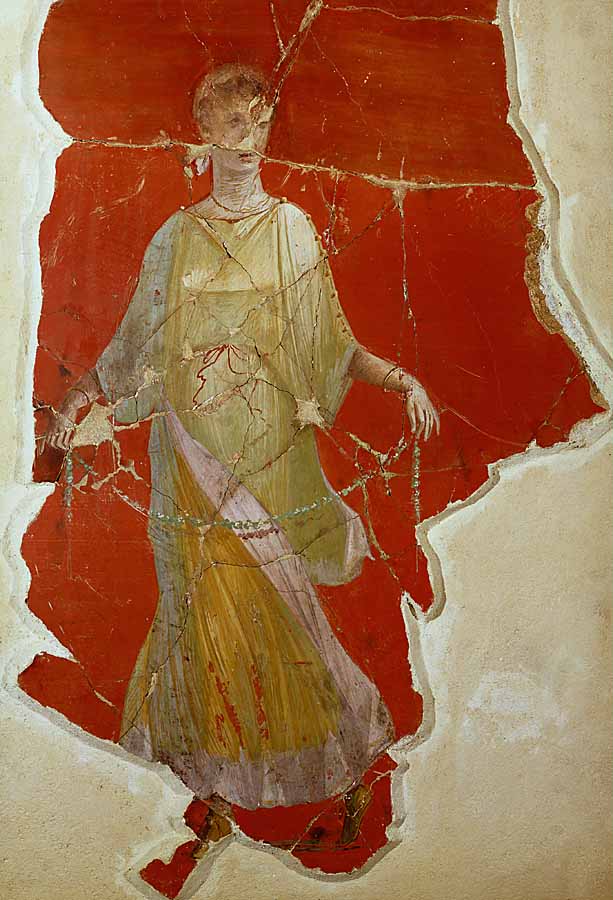 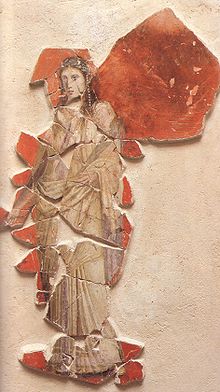 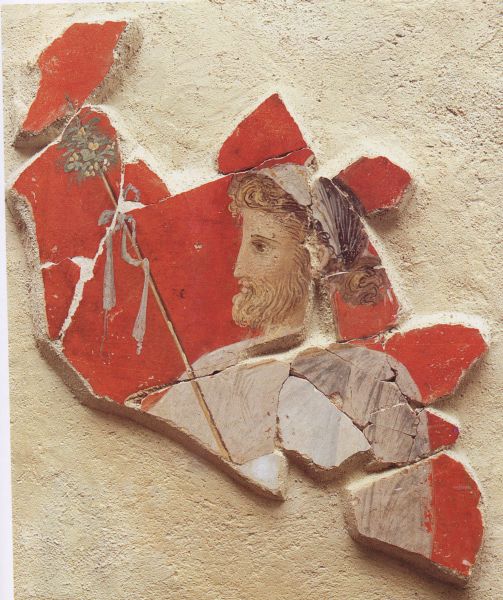 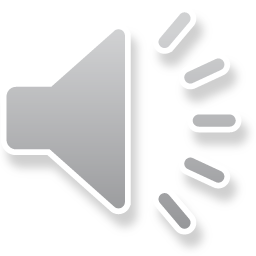 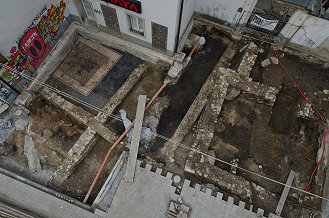 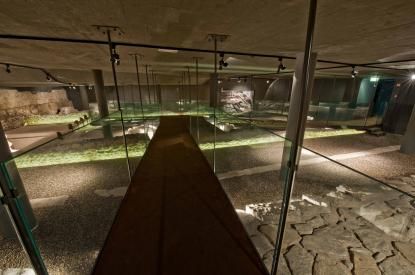 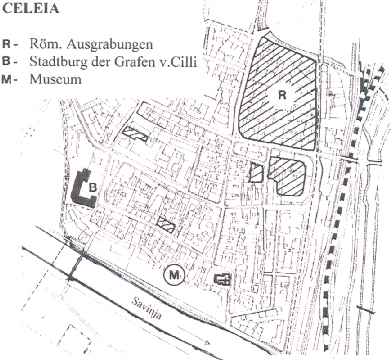 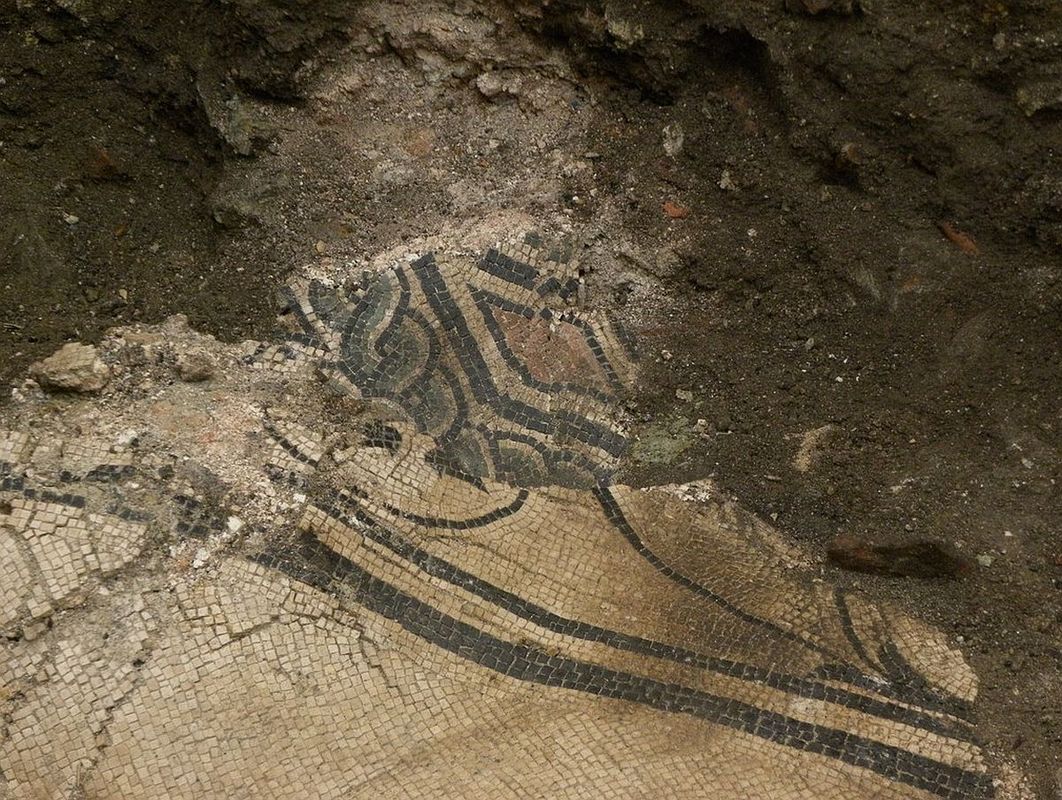 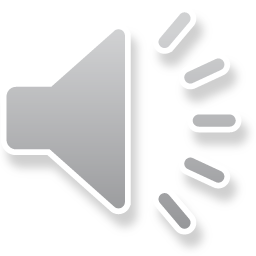 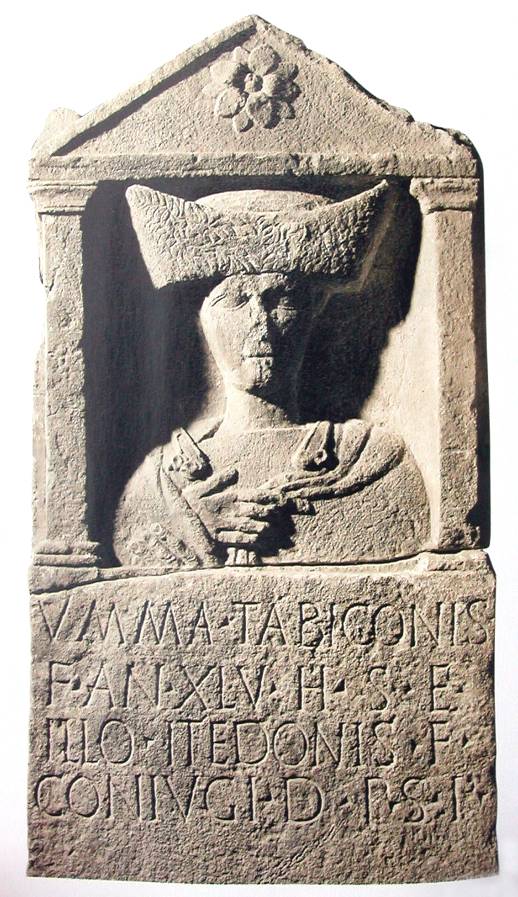 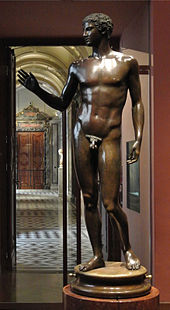 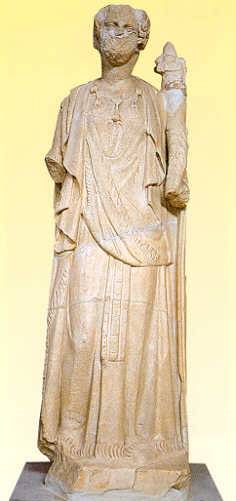 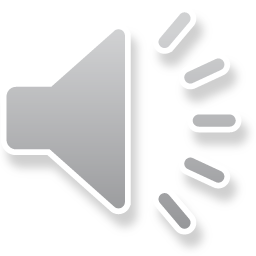 Pannonia
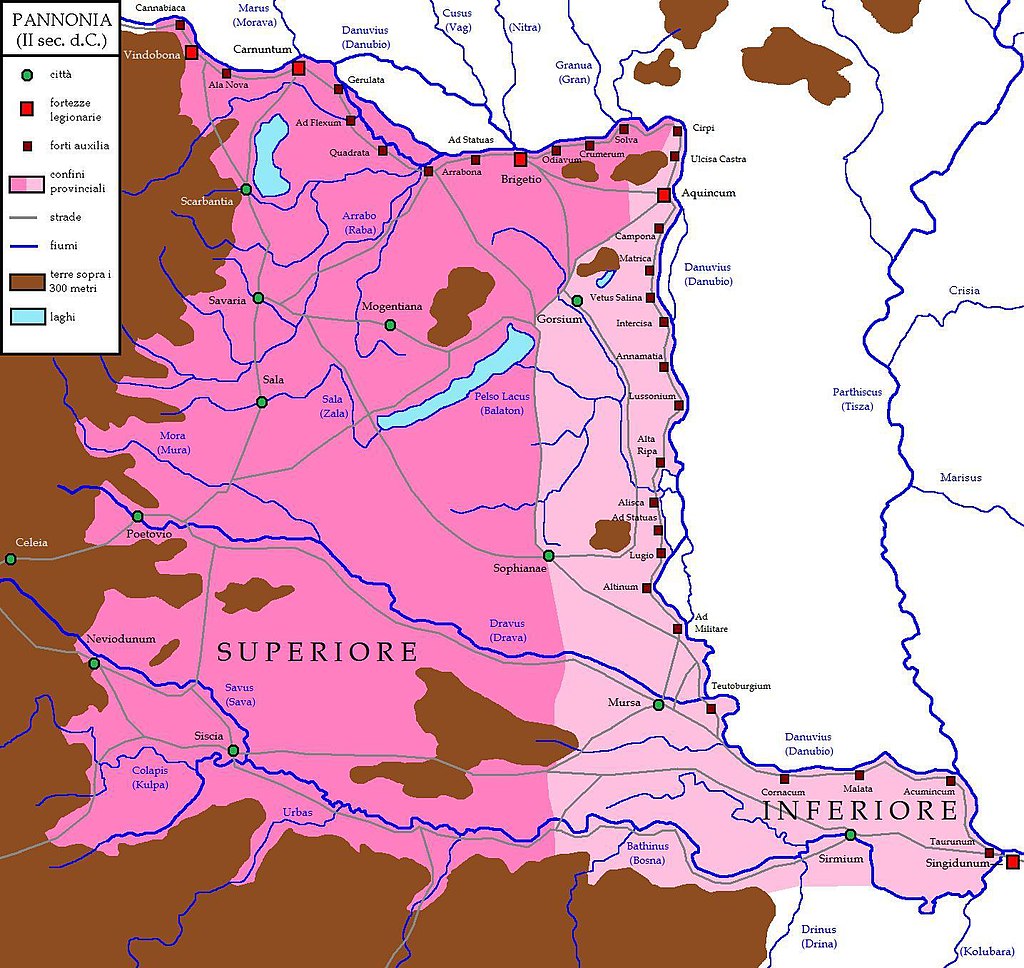 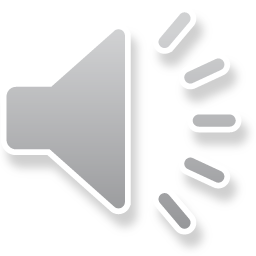 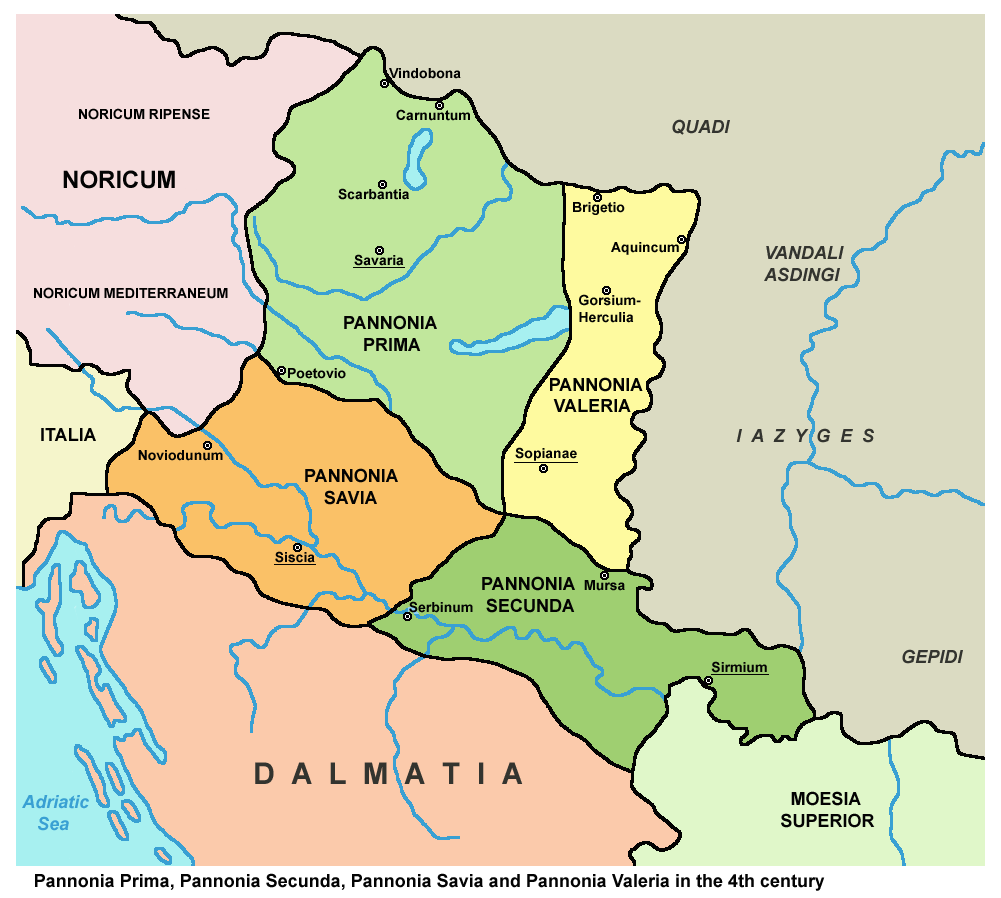 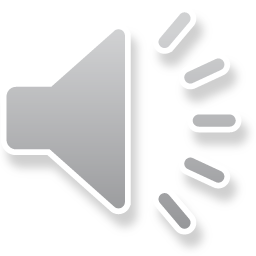 Carnuntum / Petronell
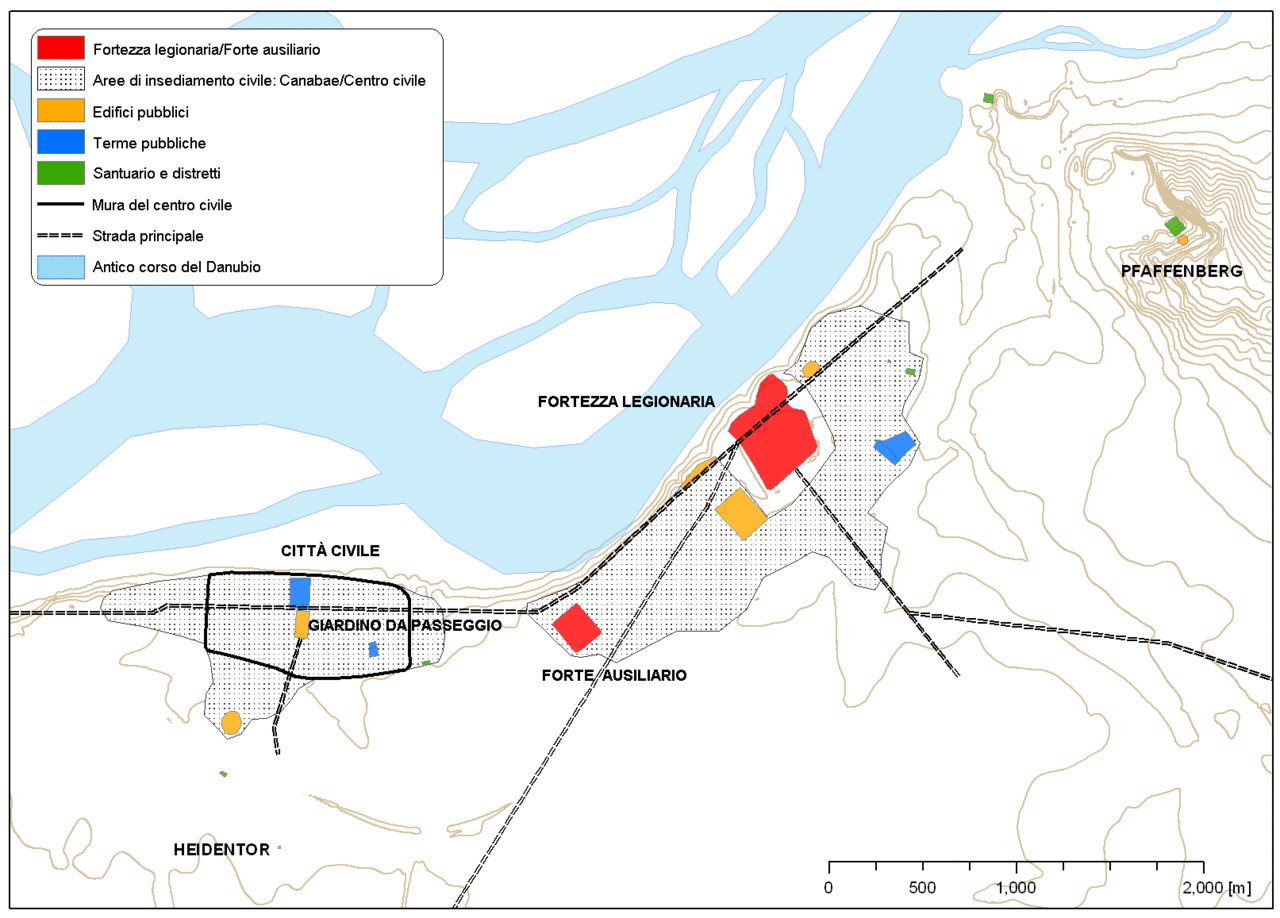 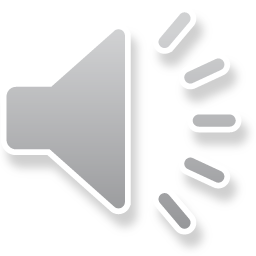